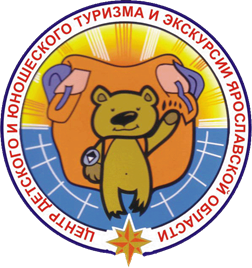 Государственное образовательное учреждение дополнительного образования Ярославской области «Центр детского и юношеского туризма и экскурсий»О программе деятельности областного методического объединения педагогов краеведческого профиля
Жибарева Лариса Александровна, 
методист отдела краеведения
 ГОУ ДО ЯО ЦДЮТурЭк
Цель, актуальность и новизна программы
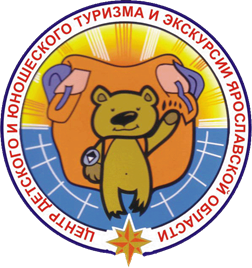 Областное методическое объединение создается с целью координации деятельности детских образовательных объединений краеведческого профиля, а также изучения, обобщения, пропаганды передового педагогического опыта.  	Участие в работе методического объединения предоставляет возможности для обмена опытом, для оказания взаимопомощи для обеспечения современных требований к организации образовательного процесса, в этом состоит актуальность данной программы. 
	На областном уровне в Ярославской области нет аналогичных программ МО, разработанных на основе регионального краеведческого материала с учётом особенностей образовательной системы региона, и в этом состоит новизна данной программы.
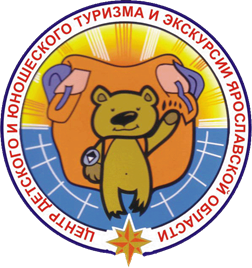 Задачи методического объединения:
Анализ дополнительных общеобразовательных программ и методик в области краеведческого образования.
Ознакомление с возможностями применения современных педагогических технологий и активных средств обучения в работе детских объединений по краеведению.
Организация обмена передовым опытом участников методического объединения.
Анализ состояния образовательной деятельности в детских образовательных объединениях краеведческого профиля.
Создание банка информационно-методических материалов по тематике заседаний МО.
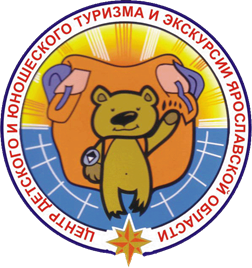 Функции методического объединения
изучение нормативной документации и методической литературы по вопросам организации краеведческой работы с обучающимися;
изучение передового педагогического опыта на основе методических разработок различных авторов по краеведению;
анализ возможностей в использовании инновационных технологий в собственной практике;
отбор содержания и составление методических разработок с учётом вариативности и разноуровневости обучения;
анализ состояния образовательного процесса в детских образовательных объединениях;
оказание помощи в организации и проведении мероприятий краеведческого направления, их посещение с последующим анализом.
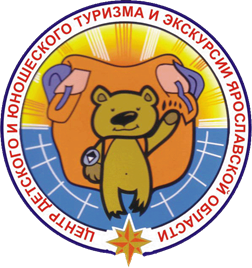 Организация деятельности методического объединения
МО педагогических работников часть своей работы осуществляет на заседаниях. Планируется проведение не менее 2 заседаний в течение года преимущественно в первой половине дня продолжительностью 3 часа. 
		В рамках работы МО может организовываться обучение педагогических работников с приглашением необходимых специалистов и использованием различных форм профессионального обучения.
		Часть работы МО будет осуществляться дистанционно. Педагогам будет предложено выполнить определённые задания и выслать соответствующие материалы по электронной почте. В дальнейшем планируется произвести их анализ и пополнить банк методических материалов по итогам работы МО.
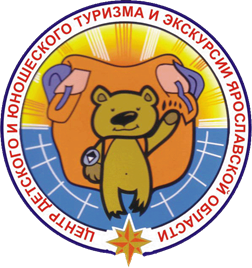 Принципы построения программы
Принцип разнообразия деятельности. Предполагается чередование разных форм деятельности в ходе заседания методического объединения. При этом учитываются закономерные фазы в изменении работоспособности человека.
Принцип индивидуального подхода к каждому участнику методического объединения. Для успешной работы методического объединения руководителю необходимо изучить потребности каждого. 
Принцип осмысленного подхода участников методического объединения к содержанию деятельности. Содержание заседаний методического объединения обсуждается и может быть откорректировано в течение года.
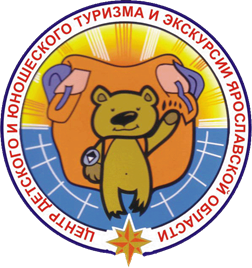 Ожидаемые результаты
Участники МО: 
	- получат представление о возможностях применения современных педагогических технологий и активных средств обучения в работе детских объединений по краеведению;
	- ознакомятся с программами и авторскими методиками, с успешными практиками в области краеведческой работы;
	- получат доступ к новым информационным ресурсам краеведческой тематики;
	- получат общее представление о методических основах организации исследовательской и проектной деятельности школьников;
	- приобретут навыки отбора содержания и создания методических разработок с учётом вариативности и разноуровневости обучения;
	- примут участие в создании банка методических материалов по краеведческой работе с обучающимися.
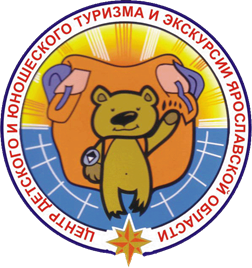 Тематика методического объединения на 2018 год
Модуль 1. Активные средства обучения 
в процессе краеведческой работы с обучающимися
Краткий обзор активных средств обучения  в краеведении. Возможности  для их применения в регионе.
Разработка и оформление интеллектуальных игр на основе краеведческих материалов
	
	Всего часов: 6, из них:
     Заседание МО – 3 часа;
     Самостоятельная работа – 3 часа.
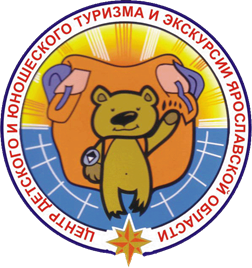 Тематика методического объединения на 2018 год
Модуль 2. Индивидуализация в процессе 
краеведческой работы с обучающимися
Основные способы реализации индивидуального подхода в краеведении: проект, исследование, ИОМ.
Анонс публикаций научно-методического журнала по тематике заседания МО
Разработка индивидуального образовательного маршрута
	
	Всего часов: 6, из них:
     Заседание МО – 3 часа;
     Самостоятельная работа – 3 часа.
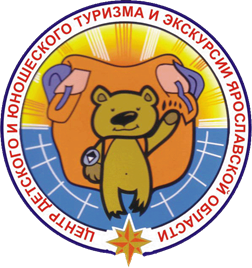 СПАСИБО ЗА ВНИМАНИЕ!
Сайт: http://turist.edu.yar.ru
E-mail: untur@edu.yar.ru, cduturek@mail.ru
Тел. (4852) 24-07-69, 24-30-89 (доб. 111)